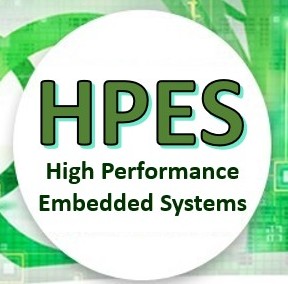 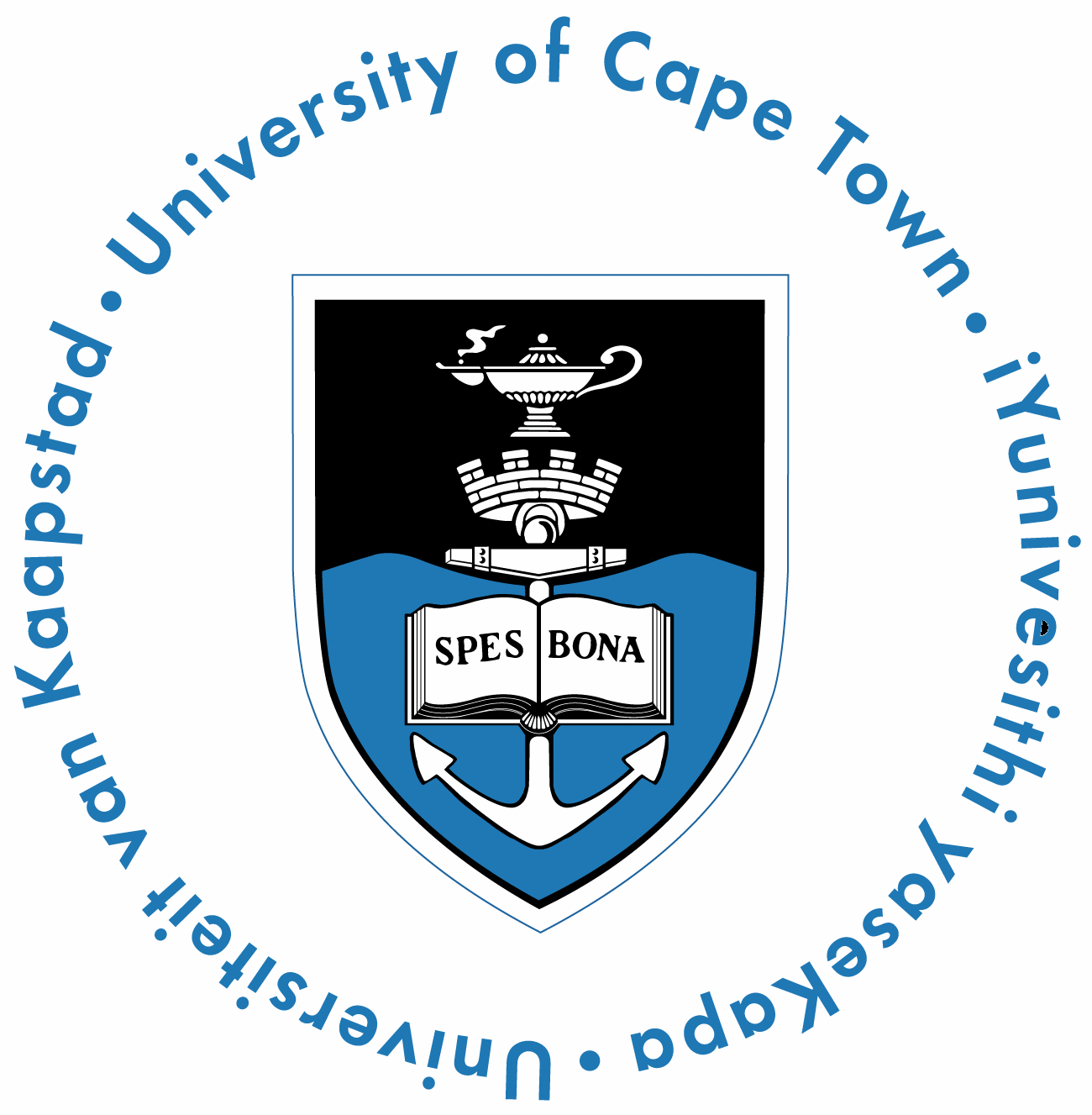 EEE4120F
High Performance
Embedded Systems
Lecture 7:
Parallel Computing Fundamentals
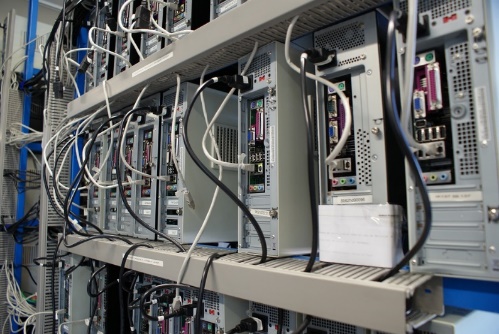 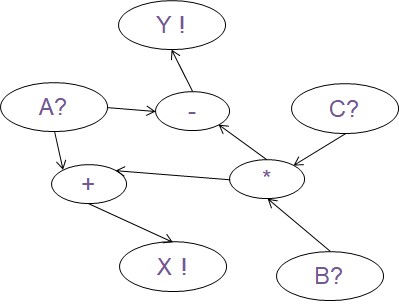 Presented by
Simon Winberg
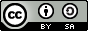 Attribution-ShareAlike 4.0 International (CC BY-SA 4.0)
Planned to be double period lecture
Lecture Overview
Parallel Computing Fundamentals
Large Scale Parallelism
Mainstream parallel
Classic Parallel approaches
Flynn’s Taxonomy
Some Calculations
Effective parallelism
Parallel Efficiency
Gustafson’s Law
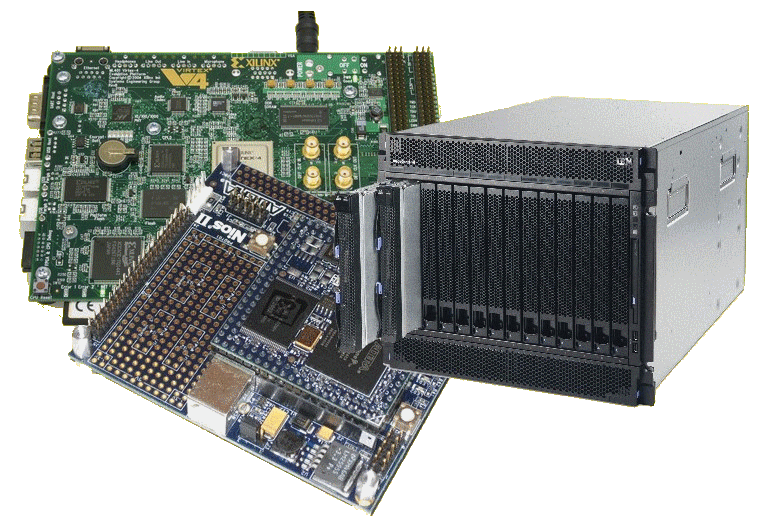 Y !
A?
C?
-
*
+
Parallel Systems
X !
B?
Remember the spatial computing paradigm??
EEE4120F: Digital Systems
Computation Methods
Reminder …
this term
Hardware
Reconfigurable
Computer
Software
Processor
e.g. PCBs, ASICs
Advantages:
 High speed & performance
 Efficient (possibly lower power than idle processors)
 Parallelizable 
Drawbacks:
 Expensive
 Static (cannot change)
e.g. IBM Blade, FPGA-based
computing platform
Advantages:
 Faster than software alone
 More flexible than software
 More flexible than hardware
 Parallelizable
Drawbacks:
 Expensive
 Complex
(both s/w
 & h/w)
e.g. PC, embedded software  on microcontroller
Advantages:
 Flexible
 Adaptable
 Can be much cheaper
Drawbacks:
 The hardware is static
 Limit of clock speed
 Sequential  
  processing
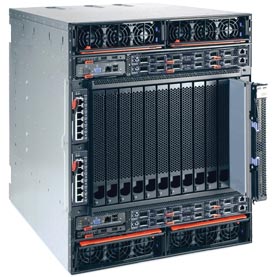 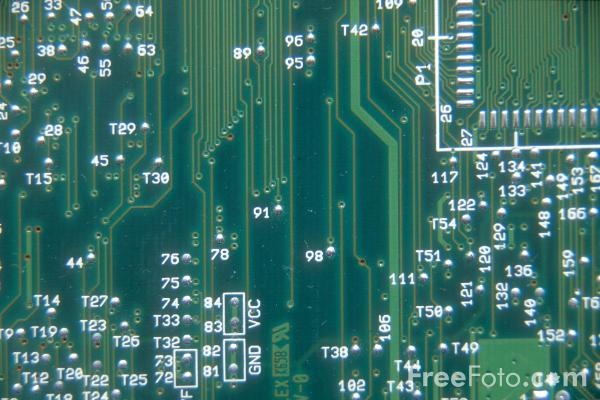 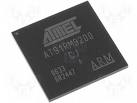 Mainstream parallel computing
Most server class machines today are:
PC class SMP’s (Symmetric Multi-Processors *)
2, 4, 8 processors - cheap
Run Windows & Linux
Delux SMP’s 
8 to 64 processors
Expensive:
 16-way SMP costs ≈ 4 x 4-way SMPs 
Applications: Databases, web servers, internet commerce / OLTP (online transaction processing) 
Newer applications: technical computing, threat analysis, credit card fraud...
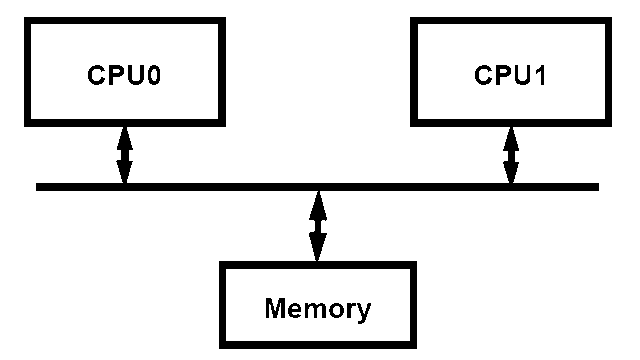 SMP offers all processors and memory on a common front side bus (FSB –bus that connects the CPU and motherboard subsystems).
* Also termed “Shared Memory Processor” (but you might get 0 for giving this alternate term in a test)
Large scale parallel computing systems
Hundreds of processors, typically as SMPs clusters
Traditionally
Often custom built with government funding (costly! 10 to 100 million USD)
National / international resource
Total sales tiny fraction of PC server sales
Few independent software developers
Programmed by small set ofmajorly smart people
Later trends
Cloud systems
Users from all over
E.g. Amazon EC, Microsoft Azure
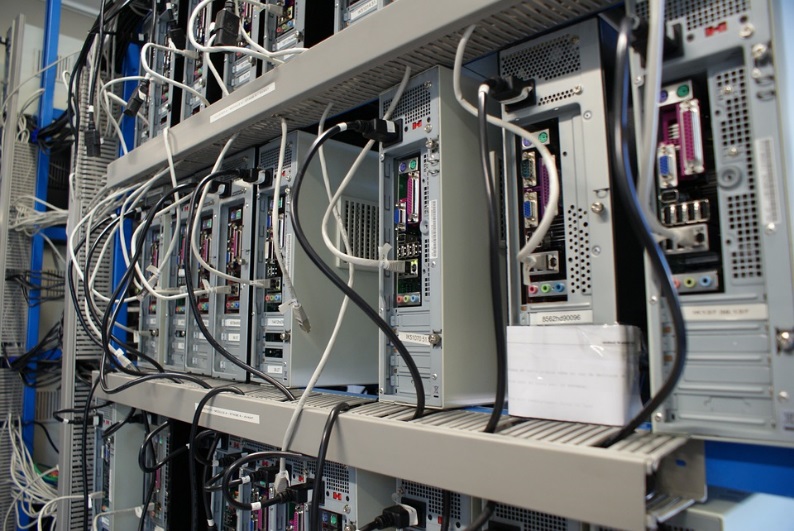 Large scale parallel computing systems
Some application examples
Code breaking (CIA, FBI)
Weather and climate modeling / prediction
Pharmaceutical – drug simulation, DNA modeling and drug design
Scientific research (e.g., astronomy, SETI)
Defense and weapons development
Large-scale parallel systems are often used for modelling
Digital Accelerators: New Practice
Digital accelerator cards (including GPGPUs) are increasing in popularity, including in data centres.
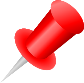 Term 2: RC / Digital Accelerators
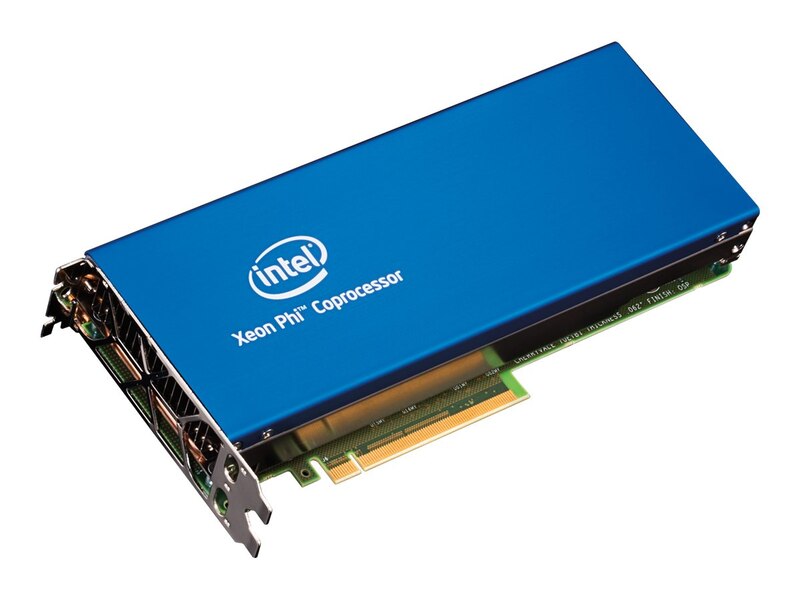 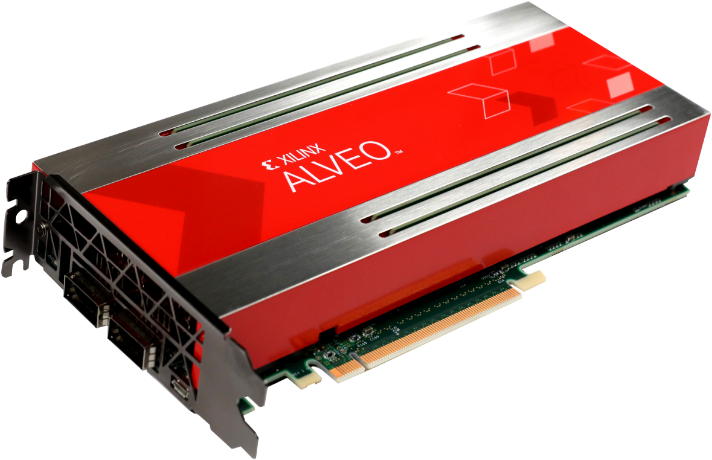 (launched end 2018)
(ended 2019)
Xilinx Alevo: Adaptable Accelerator Cards for Data Centres
https://www.xilinx.com/products/boards-and-kits/alveo.html
HP Intel 5110P Xeon Phi Coprocessor Kit
Intel Xeon Phi
Where and why it’s no longer being made, replaced by Xeon Scalable Platform
Program with OpenCL or Xilinx’s owns accelerator design suite.
Replaced by (from 2020)
And… some of this it may involve designing specialized compute architectures for the need (using a combination of languages and tools e.g. OpenCL / Verilog, C, R, etc.)
Intel Ice Lake
(10 nm process) 10th generation core, successor for Xeon Phis.
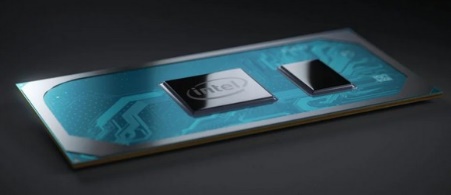 Core i7 1068G7 (2020 debut) 4 CPU cores + 64 Iris+ GPCPU cores
* What was it said in the “Berkeley Landscape” …  “Small is beautiful” and “manycore is the future of Computing”.
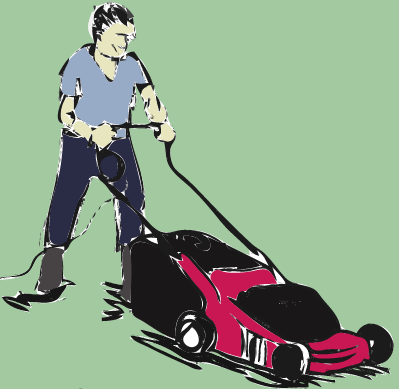 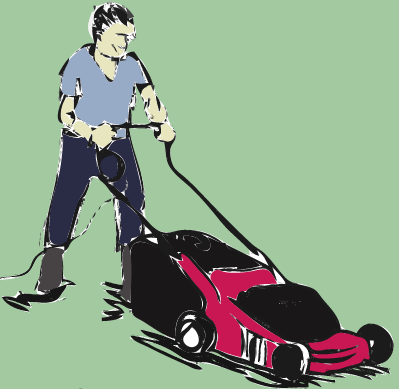 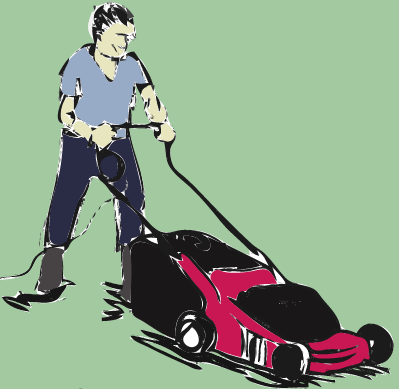 Classic Parallel
EEE4120F
Classic techniques for parallel programming*
Single Program Multiple Data (SPMD)
Consider it as running the same program, on different data inputs, on different computers (possibly) at the same time
Multiple Program Multiple Data (MPMD)
Consider this one as running the same program with different parameters settings, or recompiling the same code with different sections of code included (e.g., uisng #ifdef and #endif to  do this)
Following this approach performance statistics can be gathered (without necessarily any parallel code being written) and then evaluated after the effect to deem the feasibility of implementing a parallel (e.g. actual pthreads version) of the program.
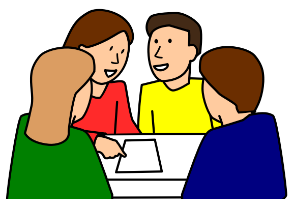 Can consider the SPSD (i.e. Single Program Single Data) as the case where the whole program is run once on all the data.
NB: Class Activity A
*Informally know as the lazy parallel programming model.
[Speaker Notes: Class activity A handout: context of simply program scenario that you want to have a basic parallel golden measure. It simply find min, max and average of a dataset. Then pose a SPMD approach, an MPMD approach and see to what extent either of these are better or worse then just the basic golden measure run on the whole block of data.]
Terms
EEE4120F
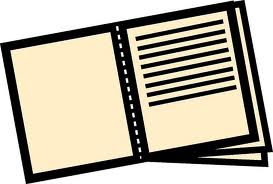 Terms (reminders)
Observed speedup =


Parallel overhead:
Amount of time to coordinate parallel tasks (excludes time doing useful work). 
Parallel overhead includes operations such as: Task/co-processor start-up time, Synchronizations, communications, parallelization libraries (e.g., OpenMP, Pthreads.so), tools, operating system, task termination and clean-up time
Wallclock time initial version
Wallclock time sequential (or gold)
=
Wallclock time refined version
Wallclock time parallel version
The parallel overhead of the lazy parallel model could clearly be extreme, considering that is would rely on manual intervention to (e.g.) partition and prepare the data before the program runs.
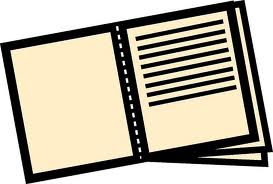 Some terms
Embarrassingly Parallel
Simultaneously performing many similar, independent tasks, with little to no coordination between tasks.
Massively Parallel
Hardware that has very many processors (execution of parallel tasks). Can consider this classification of 100 000+ parallel tasks.
{ Stupidly Parallel }
While this isn’t really an official term it typically relates to instances where a big (and possibly very complex) coding effort is put into developing a solution that in practice has negligible savings or worse is a whole lot slower (and possibly more erroneous/buggy) than if it was just left as a simpler sequential implementation.
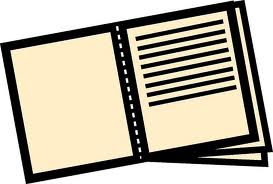 Introducing to some important terms related to shared memory
Using scalar product pthreads type implementation for scenarios…
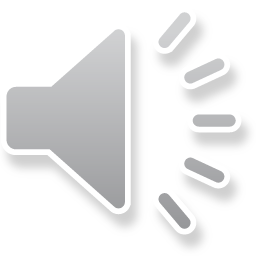 [Speaker Notes: The following slides introduce important terms that are used commonly to refer to memory partitioning methods. Each of these terms, besides contiguous – since that is no partitioning - can be refined further depending on the problem and the way that data is being stored or managed.]
Partitioned memory
Vectors in
global / shared
memory
[a1 a2 a1 a2 … am-1]
[b1 b2 b1 b2 … bm-1]
Thread 1
main()
starts
main()
sum = sum1+sum2
sum1
[am am+1 am+2 … an]
[bm bm+1 bm+2 … bn]
b
a
1
1
Thread 2
sum2
2
2
Memory access by thread
Assuming a 2-core machine
Interlaced* memory
Vectors in
global / shared
memory
[a1 a3 a5 a7 … an-2]
[b1 b3 b5 b7 … bn-2]
Thread 1
main()
starts
main()
sum = sum1+sum2
sum1
[a2 a4 a6 … an-1]
[b2 b4 b6 … bn-1]
b
a
Thread 2
sum2
Assuming a 2 core machine
NB: benefits of interleaving as a means to improve robustness and access of memory
interlacing vs. interleaving : see comments
Memory access by thread
* ‘Data striping’, ‘interleaving’ and ‘interlacing’ usually means the same thing but not always.
See further explanation between these on: https://wikidiff.com/interleave/interlace
[Speaker Notes: The aspect of interlaced and interleaving of memory connects also with aspects of data transfer, sampling, and communication. 
Interlaced : to cross one another, like weaving e.g. /\/\/\ + \/\/\/ = XXXXX
  “to cross one with another; to interweave: as, to interlace wires; hence, to mingle; to blend.”  (source: https://wikidiff.com/interleave/interlace)
Interleaved : to insert between or separate at regular intervals, or data that is for different purposes. E.g. instead of sending ‘hello’ and the sequence ‘12345’ as separate messages, for potentially different purposes, e.g. the one an ping response and the other result of a calculation, the data could be interleaved as h1e2l3l4o5. The receiving system would need to know how to make use of the interleaved data and potentially separate back into its constituent parts.]
Memory Partitioning Terms
SUMMARY
Contiguous
Partitioned (or separated or split)
Interleaved/interlaced (or alternating or data striping)
Interleaved – small stride (e.g. one word stride)
Interleaved – large strides (e.g. row of image pixels at a time)
(the ‘stride’ in data interleaving or data striping refers to the size of the blocks alternated, generally
this is fixed but could be changeable, e.g. the last stride might be smaller to avoid padding data.)
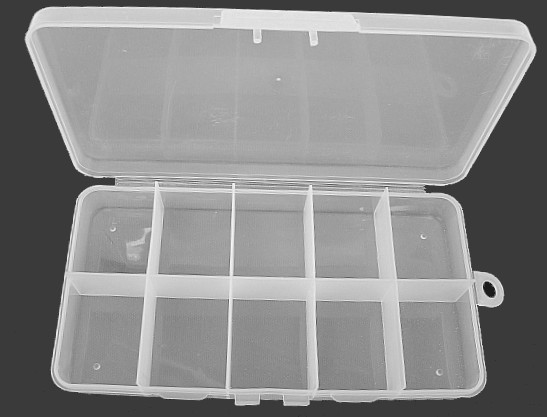 Type
C
Type
D
Type
E
Type
B
Type
A
Type
H
Type
I
Type
J
Type
G
Type
F
EEE4120F
Flynns Taxonomy of Processor Architectures
Flynn’s taxonomy
Flynn’s (1966) taxonomy was developed as a means to classify parallel computer architectures
Computer system can be fit into one of the following four forms:
SISD
Single Instruction Single Data
SIMD
Single Instruction Multiple Data
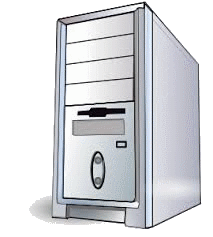 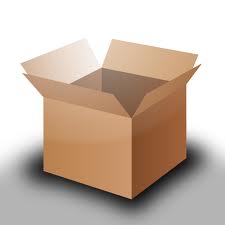 MISD
Multiple Instructions Single Data
MIMD
Multiple Instructions Multiple Data
MI
MD
Flynn’s
Taxon.
Not to be confused with the terms of “Single Program Multiple Data (SPMD)” and “Multiple Program Multiple Data (MPMD)” mentioned earlier.
Single Instruction Single Data (SISD)
This is (obviously) the classic von Neumann Computer: serial (not parallel) computer, e.g.:
Old style single core PC CPUs, e.g. i486
Single instruction  
One instruction stream acted on bythe CPU during any one clock cycle 
Single data 
Only one input data stream for anyone clock cycle 
Deterministic execution
x = 2 * (y + z);
0x1000
LD A,[0x2002]
0x1003
LD B,[0x2004]
0x1006
ADD A,B
0x1007
SHL A,1
0x1008
ST A,[0x2000]
Single Instruction Multiple Data (SIMD)
A form of parallel computer
Early supercomputers used this model first
Nowadays it has become common – e.g., used in modern computers on GPUs
Single instruction 
All processing units execute thesame instruction for any givenclock cycle 
Multiple data 
Each processing unit canoperate on a different dataelement
y= [1 2 3 4]
z = [2 3 4 5]
x = 2 * (y + z)
LD AX,[DX+0]
LD AX,[DX+3]
LD BX,[EX+0]
LD BX,[EX+3]
ADD AX,BX
ADD AX,BX
…
SHL AX,1
SHL AX,1
ST AX,[CX+0]
ST AX,[CX+3]
…
…
CPU 1
CPU 4
Single Instruction Multiple Data (SIMD)
Runs in lockstep (i.e., all elements synchronized)
Works well for algorithms with a lot of regularity; e.g. graphics processing.
Two main types:
Processor arrays
Vector pipelines
Still highly deterministic (know the same operation is applied to specific set of data – but more data to keep track of per instruction)
Single Instruction Multiple Data (SIMD) Examples
Vector pipelines
IBM 9000, Cray X-MP,Fujitsu vector processor,NEC SX-2, Hitachi S820, ETA10
Processor arrays
Thinking Machine CM2,MasPar MP-1 & MP-2,ILLIAC IV 
Graphics processor units usually use SIMD
Cray X-MP
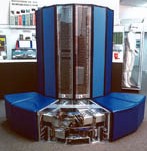 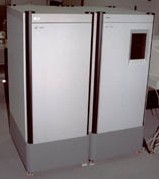 MasPar MP-1
Multiple Instruction Single Data (MISD)
Single data stream fed into multiple processing units
Each processing unit works on data independently via independent instruction streams
Few actual examples of this class of parallel computer have ever existed
Multiple Instruction Single Data (MISD) Example
Possible uses? Somewhat intellectual?
Maybe redundant! (see next slide)
Possible example application:
Different set of signal processing operations working the same signal stream
Example:
Simultaneously find the min and max input, and do a sum of inputs.
A = input
x = +MAXINT
x = -MAXINT
x = 0
If A<x then x = A
If A>x then x = A
x = x + A
…
…
…
CPU 1
CPU 2
CPU 3
Multiple Instruction Multiple Data (MIMD)
The most common type of parallel computer (most late model computers, e.g. Intel Core Duo, in this category)
Multiple Instruction 
Each processor can be executing a different instruction stream
Multiple Data 
Every processor may be working with a different data stream
Execution can be asynchronous or synchronous; non-deterministic or deterministic
Multiple Instruction Multiple Data (MIMD)
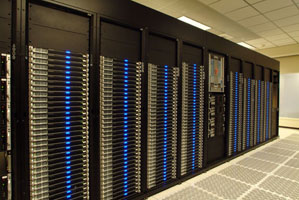 Examples
Many of the current supercomputers
Networked parallel computer clusters
SMP computers
multi-core PCs
MIMD architectures could includeall the other models. e.g., 
SISD – just one CPU active, others running NOP
SIMD – all CPUs load the same instruction butapply to different data
MISD – all CPUs load  different instructionsbut apply it to the same data
AMD Opteron
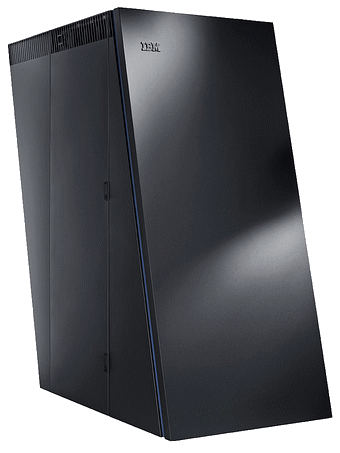 IBM BlueGene
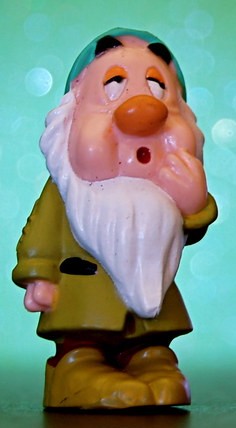 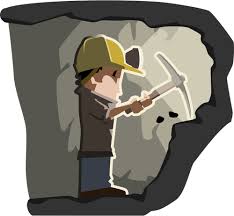 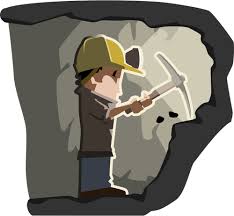 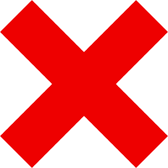 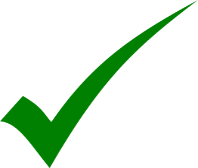 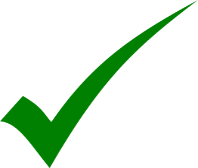 EEE4120F
Maximum Effective Parallelism
Significant Tradeoff:
Infrastructure & Setup Cost 
vs.
Effective Parallelism
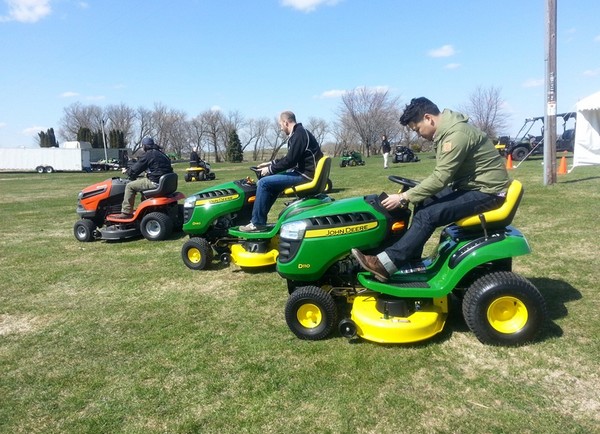 Consideration for
 - hardware
 - software
Maximum Effective Parallelism:
This refers to the point of the number of cores / amount of parallelism beyond which additional parallelism provides no further benefit or (worse) may reduce performance.
go parallel!
Significant Tradeoff:
Infrastructure & Setup Cost 
vs.
Effective Parallelism
Hardware
Software
Performance
improvement
(speedup)
cores / available parallelism
Maximum Effective Parallelism:
comms cost and time
This refers to the point of the number of cores / amount of parallelism beyond which additional parallelism provides no further benefit or (worse) may reduce performance.
cost of parallelism
startup time
cores / available parallelism
cores / available parallelism
cores / available parallelism
Calculation Example: Maximum Effective Parallelism
Remember from Amdahl:
S = TS / TP   (i.e. sequential time over parallel time)
You can use these equations to approximate behaviour of modelled systems.
E.g.: to represent speedup, comms overhead, cost of equipment, etc. and use calculations to estimate optimal selections. (simple example to follow)
Learning Activity
Quick estimation for maximum effective parallelism
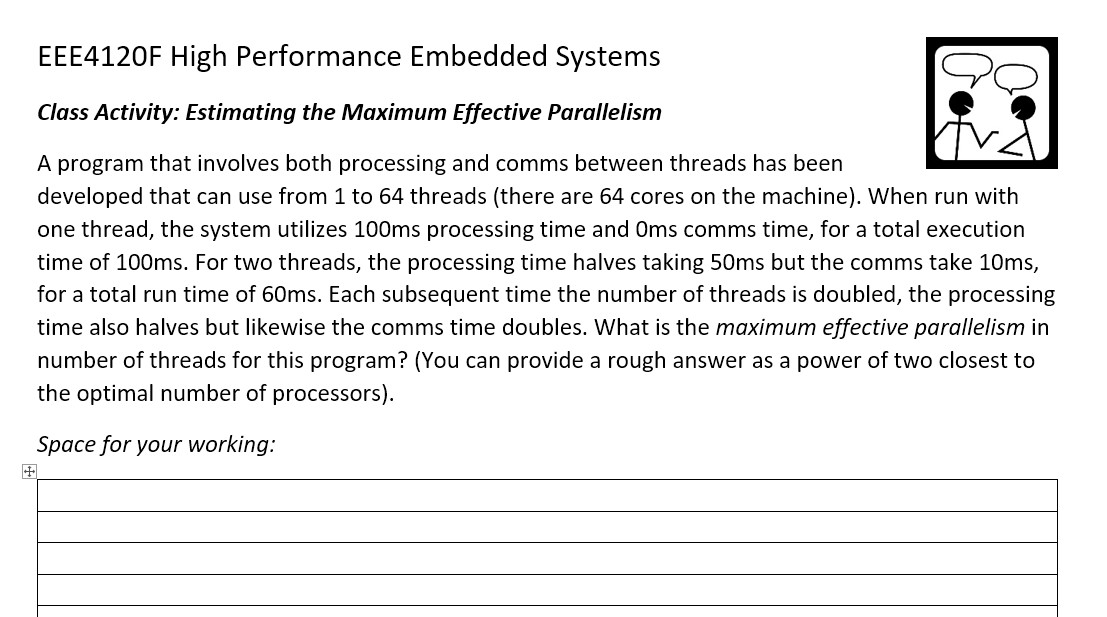 Please try it for your self, or work with a buddy to think about how to respond to this question.
Solution follows shortly!
Learning Activity Answer
Could do some rough calculations (or use binary search)…
  check:
    N=2, 
    N=64,
    N=8,
    N=4 
Multi processors and sequential setup time
2nd part of Amdahl’s law video
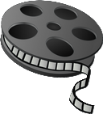 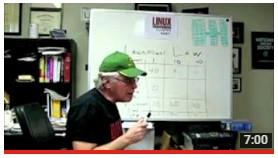 Understanding Parallel Computing (Part 2): The Lawn Mower Law LinuxMagazine
If you haven’t already watched this please do!
Amdahl2.flv
Parallel Efficiency (Epar)
We can think of the efficiency of various things, e.g. power systems, motors, heaters etc. We can also think of the efficiency of parallel computing…
Parallel Efficiency
Defined as the:
ratio of speedup (S) to the number of  processors (p)
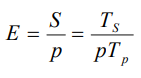 Parallel Efficiency measures the fraction of time for which a processor is usefully used.
An efficiency of 1 is ideal (>1 means you may be harnessing energy from another dimension )
Parallel Efficiency (Epar)
Parallel Efficiency
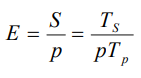 super-linear
speedup
(awesome!)
Sp
linear speedup
p = number processors 
Ts = exe time of the seq. alg.
Tp = exe time of the parallel alg.         with p processors used
Sp= speedup        (linear being the realistic ideal)
sub-linear speedup
p (number cores)
Gustafson’s Law *
Gustafson's law =
The theoretical speedup in latency of the execution of a task at fixed execution time that can be expected of a system whose resources are improved.
A follow-up to Amdahl's Law
formulation:
Speedup S gained by N processors (instead of just one) for a task with a serial fraction s (not benefiting from parallelism) is as follows:
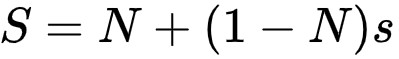 S = speedup, N = cores, s = serial portion
Using different variables, can be formulated as:
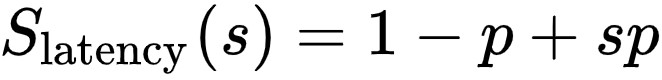 Slatecy =  theoretical speedup in latency of the execution of the whole task
s = speedup in latency of part of the task benefiting from improved parallelism
p = % of workload before the improvement that will be speeded up.
* also referred to, more fairly, as the Gustafson–Barsis's law
Gustafson’s Law
This is a plot of
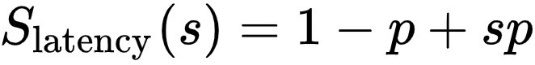 s going from 0.5 to 2
s = 2
p going from 10% to 100%
As you can see, the latency is reduced (i.e. Slatency increased) as s increases and  p increases.
But for e.g. a real speedup of 2 you actually need p=100% (i.e. the entire workload improved) to achieve it.
s = 1.5
s = 1.25
s = 1
s = 0.5
s = speedup in latency of part of the task benefiting from improved parallelism
s = 0.25
p = % of workload before the improvement that will be speeded up.
Gustafson’s law can be more useful to real-time embedded systems because it look more towards improving the response time of a system.
Glimpse into Next Lecture
Amdahl’s Law Revisited:
Applying refinements for the heterogeneous, multicore era of computing….
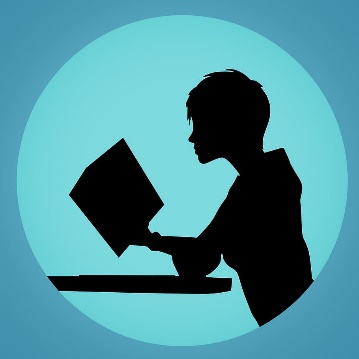 The next lecture helps you understand the prescribed reading, a highly influential paper, that brings Amdahl’s Law more accurately into the 21st century.
End of Lecture
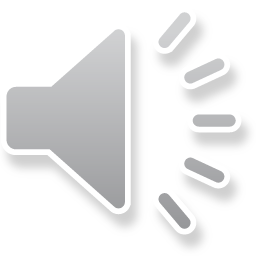 FREE Creative Commons License
COUNTRY BOY
Music: https://www.bensound.com
Disclaimers and copyright/licensing details
I have tried to follow the correct practices concerning copyright and licensing of material, particularly image sources that have been used in this presentation. I have put much effort into trying to make this material open access so that it can be of benefit to others in their teaching and learning practice. Any mistakes or omissions with regards to these issues I will correct when notified. To the best of my understanding the material in these slides can be shared according to the Creative Commons “Attribution-ShareAlike 4.0 International (CC BY-SA 4.0)” license, and that is why I selected that license to apply to this presentation (it’s not because I particulate want my slides referenced but more to acknowledge the sources and generosity of others who have provided free material such as the images I have used).
Image sources:
 Clipart sources  – public domain CC0 (http://pixabay.com/)
 PxFuel – CC0 (https://www.pxfuel.com/)
 FreeSVG – CC0 public dimain images (https://freesvg.org/)
 Pixabay
 commons.wikimedia.org
 Images from flickr
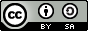